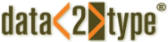 Gültige Dokumente = korrekte Dokumente?
Qualitätssicherung von XML-Dateien: 
DTD - Schema - Schematron – RelaxNG

Donnerstag, 24. Mai 2012
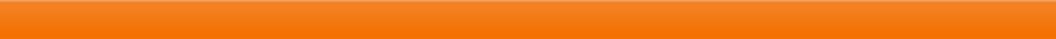 Manuel Montero Pineda ‒ data2type GmbH
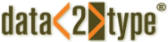 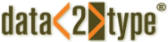 Zur Person:
Manuel Montero Pineda

Dipl.-Wirtschaftsinformatiker (FH), M.A.

XML-Entwickler und Berater im Bereich XML-Schema, OOXML, XSLT, XSL-FO, uvm..

Veröffentlichungen u.a. „Professionelle XML-Verarbeitung mit Word“,„XSL-FO in der Praxis“ und „Schematron“ erschienen beim dpunkt-Verlag.

Geschäftsführer der Firma data2type GmbH.
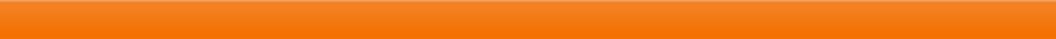 Manuel Montero Pineda ‒ data2type GmbH
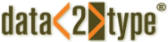 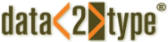 Stufen der Validierung von XML-Dokumenten
Ablauf einer XML-Prüfung

Prüfung der Syntax (Wohlgeformheit).
Prüfung der  Grammatik (parsen gegen eine DTD, XML-Schema, Relax NG, etc.).
Prüfung der Kohärenz (Prüfung auf sogenannte Business-Rules) NEU.

Danach Freigabe für weitere Verarbeitungsprozesse wie  z.B. XSLT-Stylesheets für Crossmediale Ausgaben.
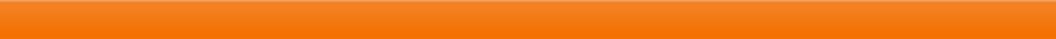 Manuel Montero Pineda ‒ data2type GmbH
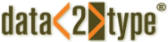 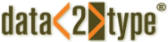 Wohlgeformtheit
Ein Auszug der wichtigsten Regeln:

Elemente müssen geschachtelt sein.
Namenskonventionen müssen eingehalten werden. 
Namen müssen mit einem Buchstaben beginnen.
Namen können darüberhinaus auch Zahlen, Interpunktionszeichen enthalten.
Namen dürfen keine Leerzeichen und Doppelpunkte enthalten.
Attribute müssen einen Wert haben, der in  Hochkommas oder Anführungsstrichen stehen muss. Dieser Wert  kann auch leer sein.
…

Sie Fragen sich warum ich das sage?
Wohlgeformtheit wird in manchen Firmen v.a. Verlagen als Hightech angesehen!
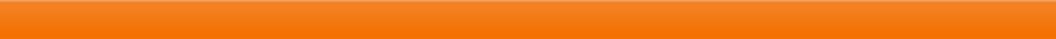 Manuel Montero Pineda ‒ data2type GmbH
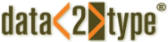 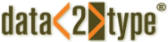 Schemasprachen
Bei Publishing-Prozessen ist die Validierung von Dokumenten ein Freigabekriterium für die weitere Abläufe.

Hierzu verwendete Schemasprachen sind:
DTD (gerade bei Verlagen anzutreffen, wird aber nicht weiterentwickelt)
XML-Schema (vom W3C herausgegebene Schema-Sprache)
RelaxNG (ISO-zertifizierte Sprache)

Diese sogenannten grammatikbasierten Schemasprachen regeln beispielsweise das Auftreten und die Anordnung von Elementen, die Häufigkeit jedes Elementes sowie die Datentypen von Elementen und Attributen.
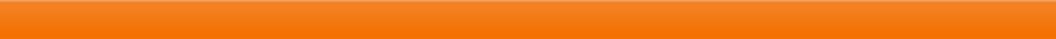 Manuel Montero Pineda ‒ data2type GmbH
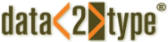 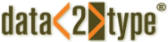 Document Type Definitions (DTD)
Noch aus SGML Zeiten stammen die DTDs. 

Sind ein ISO/W3C-Standard.

W3C innerhalb der XML-Recommendation http://www.w3.org/TR/2000/REC-xml-20001006
Document Schema Definition Languages (DSDL) Part 9http://www.iso.org/iso/iso_catalogue/catalogue_tc/catalogue_detail.htm?csnumber=41009

Werden bedingt weiterentwickelt.
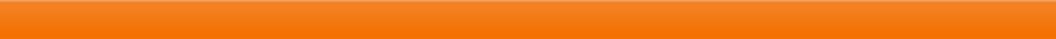 Manuel Montero Pineda ‒ data2type GmbH
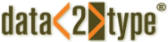 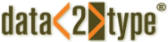 Document Type Definitions (DTD)
Nachprüfbar mittels Parser, der in den XML-Editoren integriert ist.
Eine DTD beschreibt:
welche Elemente es gibt
welche Elemente optional sind und welche nicht
die Reihenfolge der Elemente
die Häufigkeit der Elemente
die Attribute, welche die Elemente besitzen
…
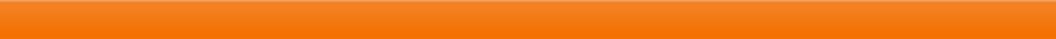 Manuel Montero Pineda ‒ data2type GmbH
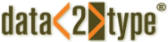 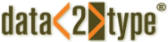 Document Type Definitions (DTD)
Verbreitung der DTDs

Oft anzutreffen bei Verlagen und z.T. auch in der Technischen Dokumentation.
Im Bereich Softwareentwicklung und Datenbanken nahezu unbekannt.
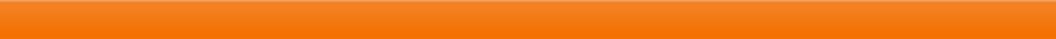 Manuel Montero Pineda ‒ data2type GmbH
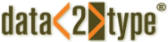 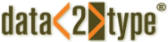 Beispiel XML mit DTD-Aufruf
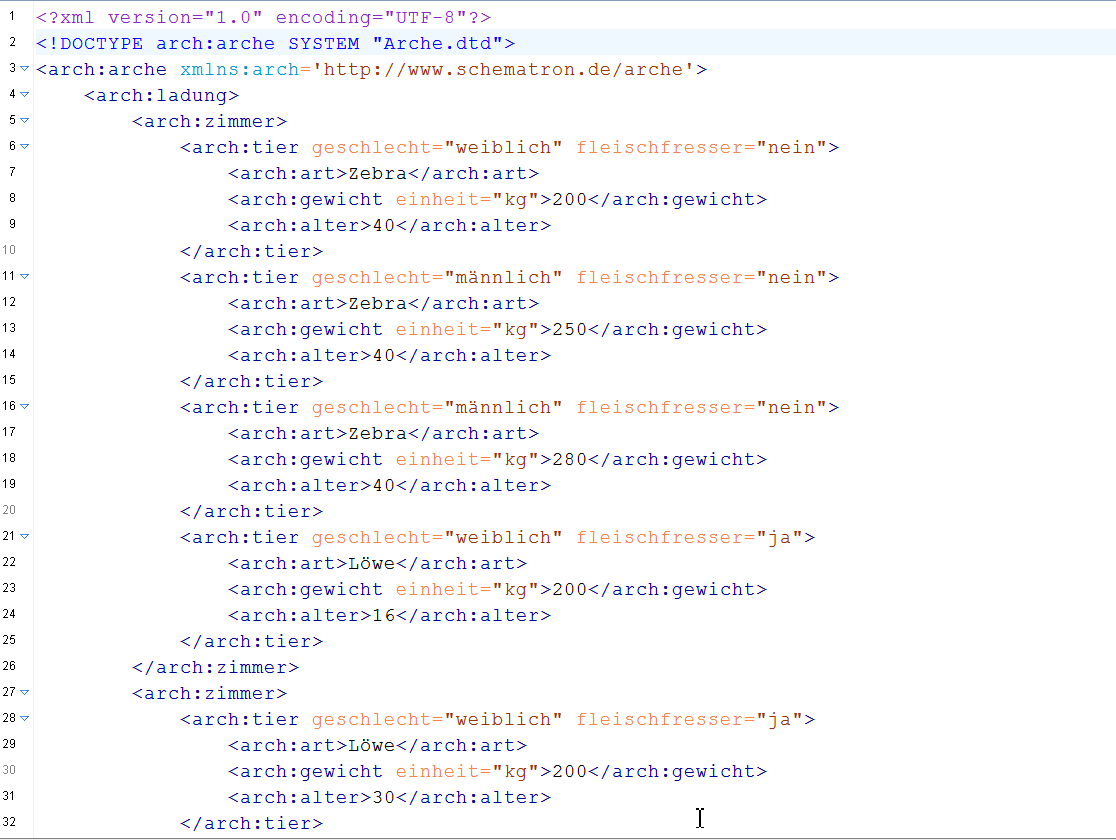 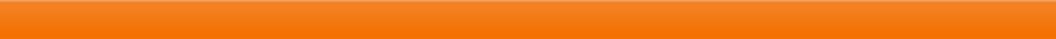 Manuel Montero Pineda ‒ data2type GmbH
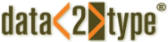 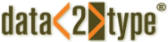 DTD-Beispiel
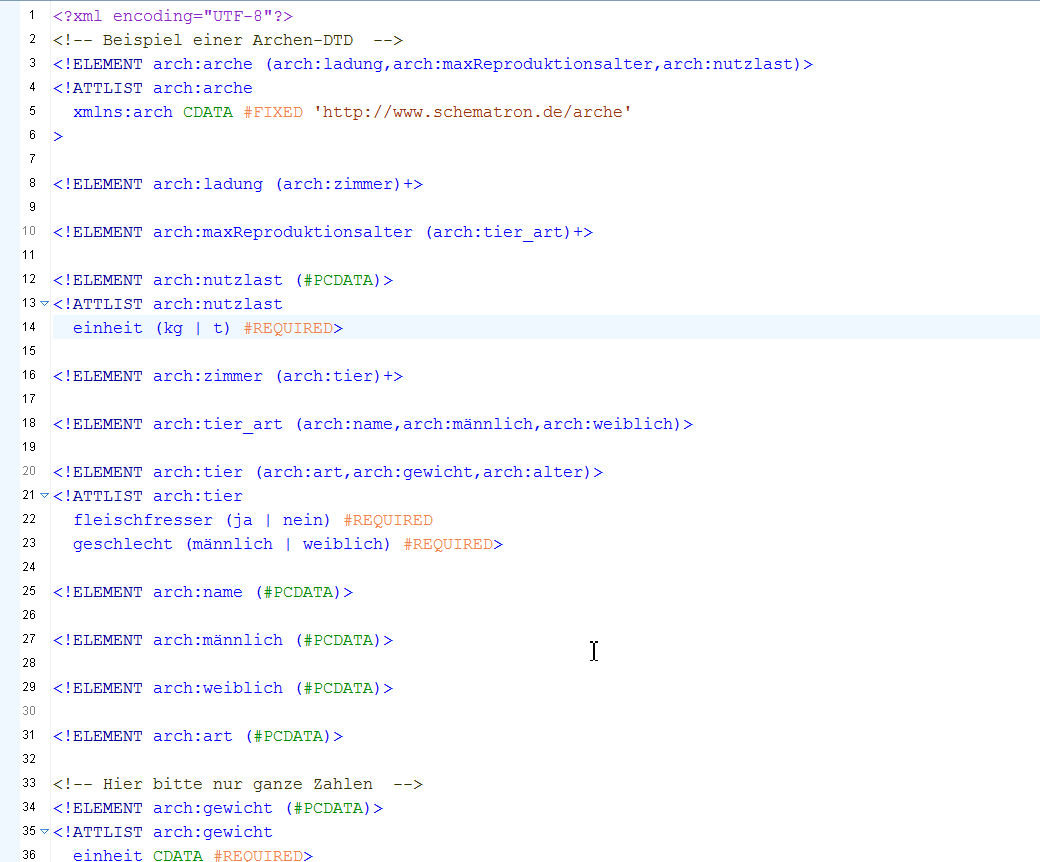 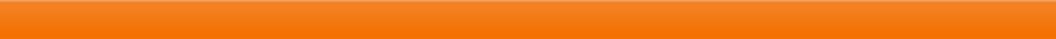 Manuel Montero Pineda ‒ data2type GmbH
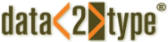 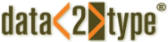 Probleme bei DTDs
In der W3C Recommendation keine Namensraumunterstützung
Kaum Datentypen.
Unterschied zwischen einfachen Datentypen bei Attributen und Elementen. Zum Beispiel keine geschlossene Liste für Elementinhalte möglich.
Keine XML‐Syntax in den DTDs.
Keine Zuordnung von Kommentaren möglich.
Keine Weiterentwicklung des Standards.
Neuere Software unterstützt oft keine DTDs. 
Rekursionen können nicht ausgeschlossen werden.
…
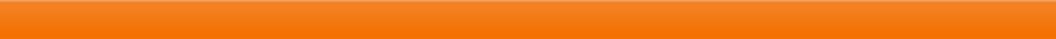 Manuel Montero Pineda ‒ data2type GmbH
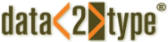 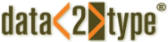 Vorteile von DTDs
Sehr einfach zu erlernen.
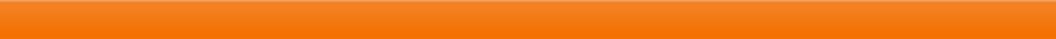 Manuel Montero Pineda ‒ data2type GmbH
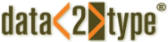 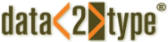 XML Schema
Am 2.Mai 2002 wurde vom W3C nach einer zweijährigen Entwicklungszeit die Recommendation für XML‐Schema verabschiedet.

Schemata sind mächtiger als DTDs und bieten mehr Möglichkeiten Datenkontrolle als DTDs. 
Vor allem wurde Wert auf die Datentypen gelegt. Neben  dutzenden von vorgefertigten Datentypen, wie Integer, date, etc. lassen sich auch Typen selbst definieren, bis hin zur Kontrolle über Reguläre Ausdrücke und Wertebereichen.

Jede DTD lässt sich informationsverlustfrei in ein Schema umwandeln.
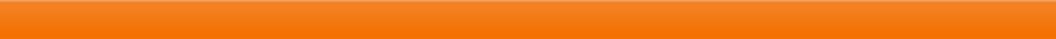 Manuel Montero Pineda ‒ data2type GmbH
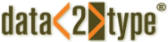 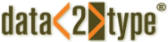 Beispiel XML mit XML-Schema-Aufruf
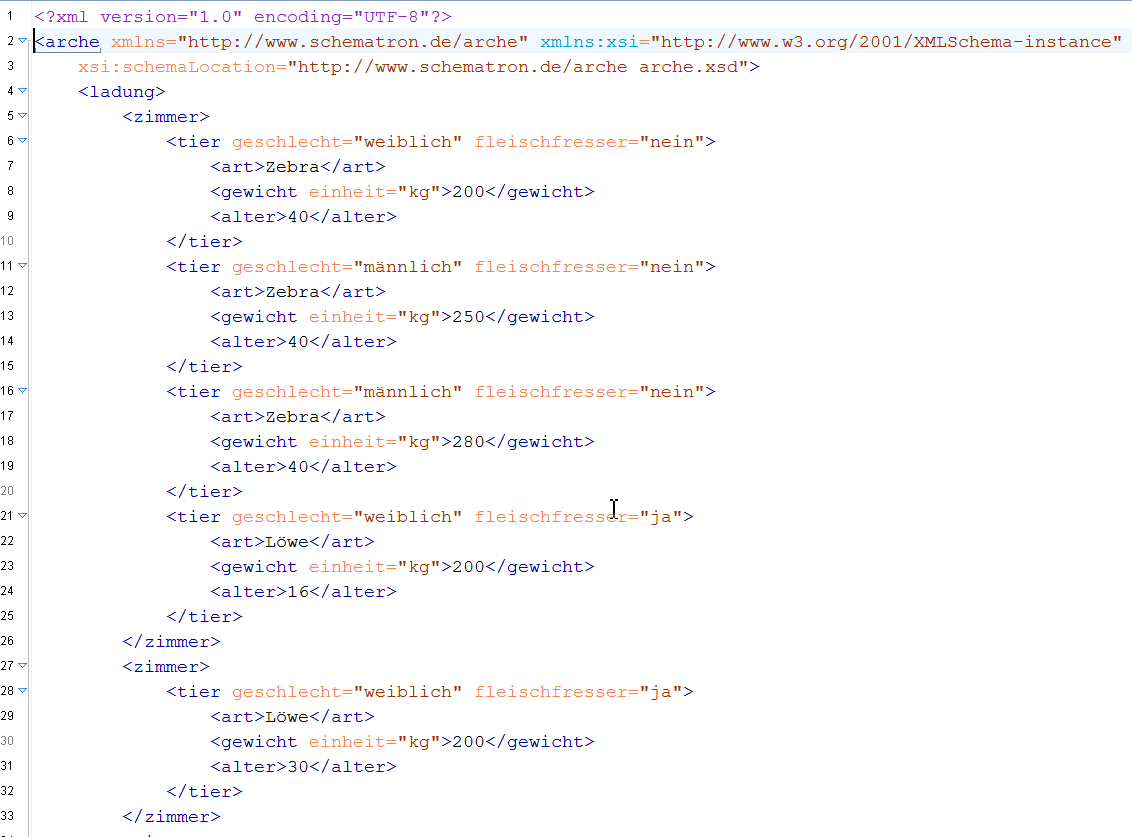 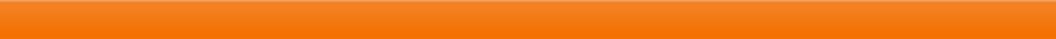 Manuel Montero Pineda ‒ data2type GmbH
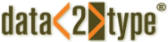 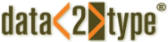 XML-Schema-Beispiel
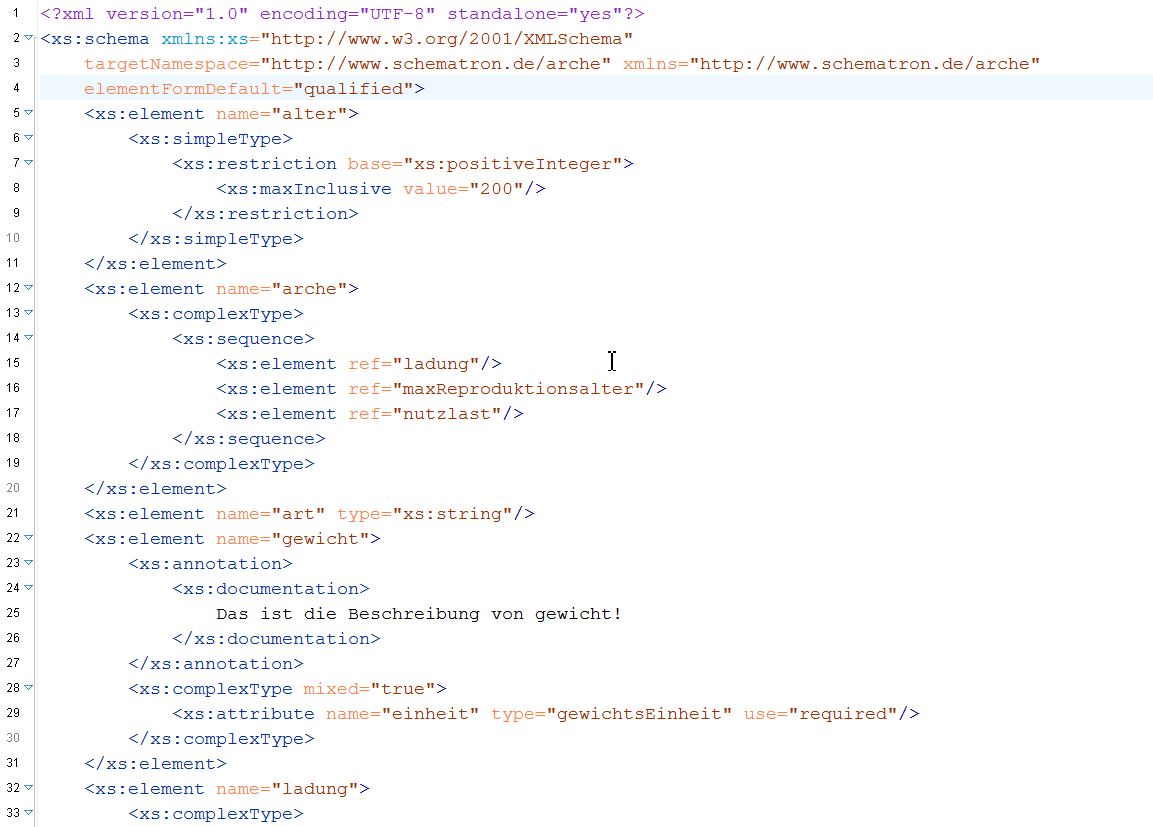 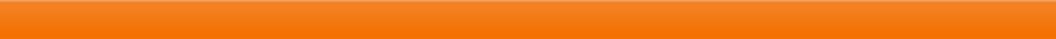 Manuel Montero Pineda ‒ data2type GmbH
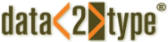 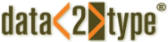 Einfache Datentypen bei XML-Schema
Beispielinstanz ohne vernünftige Datenprüfung:

<?xml version="1.0" encoding="UTF-8"?>
<Personendaten xmlns:xsi="http://www.w3.org/2001/XMLSchema-instance"
xsi:noNamespaceSchemaLocation="Beispiel1_Personendaten.xsd">
	<Vorname>Manuel</Vorname>
	<Nachname>Montero</Nachname>
	<PLZ>PLZ-69118</PLZ>
	<Ort>Heidelberg</Ort>
	<Geburtsdatum>31.02.1980</Geburtsdatum>
</Personendaten>
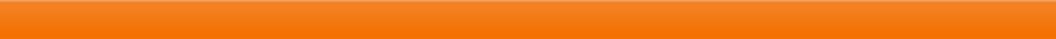 Manuel Montero Pineda ‒ data2type GmbH
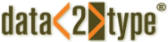 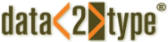 Einfache Datentypen bei XML-Schema
Namensraum für  schemavalidierte  XML-Dateien:
xmlns:xsi="http://www.w3.org/2001/XMLSchema-instance"

Pfad zum Schema: 
xsi:noNamespaceSchemaLocation="Beispiel1_Personendaten.xsd"
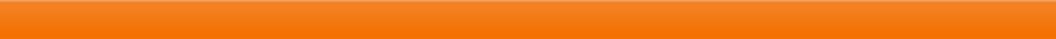 Manuel Montero Pineda ‒ data2type GmbH
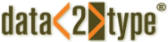 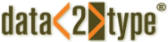 Einfache Datentypen bei XML-Schema
<?xml version="1.0" encoding="UTF-8" standalone="no"?>
<xs:schema xmlns:xs="http://www.w3.org/2001/XMLSchema" >
<xs:element name="Personendaten">
	<xs:complexType>
		<xs:sequence>
			<xs:element name="Vorname" type="xs:string"/>
			<xs:element name="Nachname" type="xs:string"/>
			<xs:element name="PLZ" type="xs:integer"/>
			<xs:element name="Ort" type="xs:string"/>
			<xs:element name="Geburtsdatum" type="xs:date"/>
		</xs:sequence>
	</xs:complexType>
</xs:element>
</xs:schema>
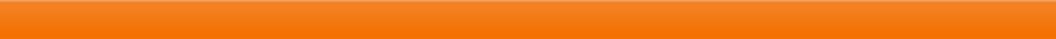 Manuel Montero Pineda ‒ data2type GmbH
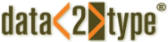 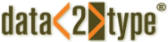 Einfache Datentypen bei XML-Schema
Die valide XML-Instanz:

<?xml version="1.0" encoding="UTF-8"?>
<Personendaten xmlns:xsi="http://www.w3.org/2001/XMLSchema-instance"
xsi:noNamespaceSchemaLocation="Beispiel1_Personendaten.xsd">
	<Vorname>Manuel</Vorname>
	<Nachname>Montero</Nachname>
	<PLZ>69118</PLZ>
	<Ort>Heidelberg</Ort>
	<Geburtsdatum>1980-02-28</Geburtsdatum>
</Personendaten>
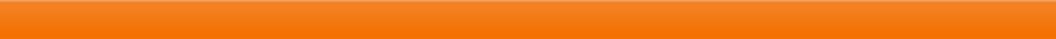 Manuel Montero Pineda ‒ data2type GmbH
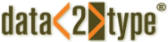 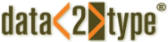 Einfache Datentypen bei XML-Schema
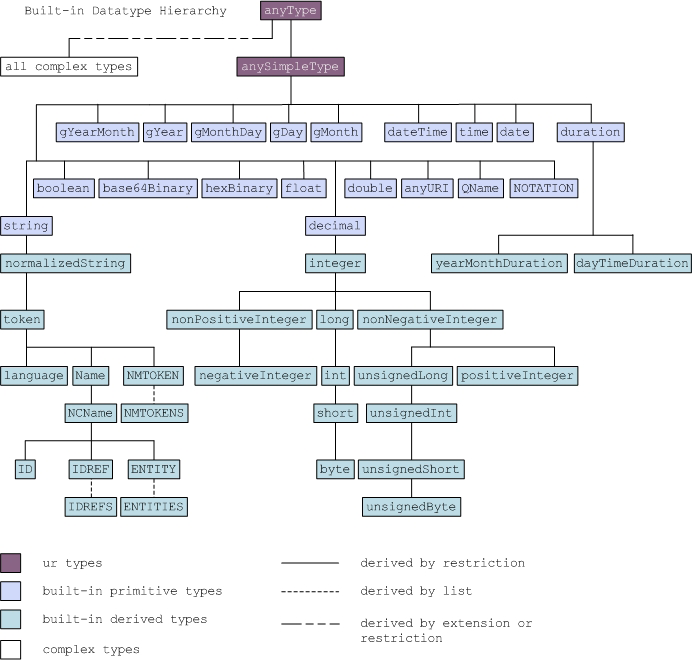 Bild aus: http://www.w3.org/TR/xmlschema-2/
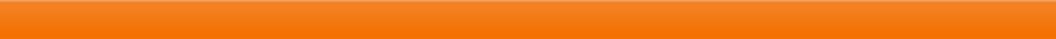 Manuel Montero Pineda ‒ data2type GmbH
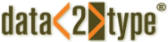 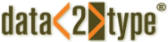 Wertebereiche
Einschränkungen von Werten

Mit dem Element  restriction lassen sich Wertebereiche, Listen und ähnliche Einschränkungen des  Grundtypen definieren:

Wertebereiche:
<xs:element name="PLZ">
	<xs:simpleType>
		<xs:restriction base="xs:integer">
			<xs:minInclusive value="01001"/>
			<xs:maxInclusive value="99999"/>
		</xs:restriction>
	</xs:simpleType>
</xs:element>
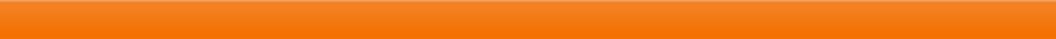 Manuel Montero Pineda ‒ data2type GmbH
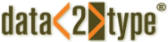 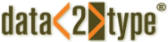 Reguläre Ausdrücke
Wertebereiche von Zeichenketten:

<xs:element name="NamenIni" type="Initialen"/>
	<xs:simpleType name="Initialen">
		<xs:restriction base="xs:string">
			<xs:pattern value="[A-Z][A-Z]"/>
		</xs:restriction>
	</xs:simpleType>
</xs:element>

Pattern erlaubt die Verwendung von regulären Ausdrücken (regular expression)
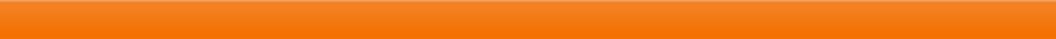 Manuel Montero Pineda ‒ data2type GmbH
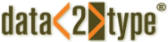 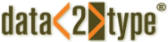 Dokumentation
Alle XML-Entwicklungsumgebungen und auch AntillesXML (http://www.data2type.de/software/antillesxml)
bieten die Möglichkeit vollautomatisch aus XML-Schemata heraus Dokumentationen zu generieren. 

<xs:element name="h1">    <xs:annotation>         <xs:documentation>Das Element &lt;h1&gt; ist eine Überschrift der ersten Ebene, das an allen Positionen gestattet ist,   	wo das Element &lt;block&gt; erlaubt ist. Da nicht immer auf eine Kapitelstruktur verwendet werden muss, 	können so Überschriften manuell eine Ebene zugewiesen werden. Hierzu gibt es die Elemente &lt;h1&gt;, 	&lt;h2&gt;, &lt;h3&gt;, &lt;h4&gt; und &lt;h5&gt;, die jeweils für die entsprechende Ebene 	gelten.</xs:documentation>        <xs:documentation>Als Inhalt hat das Element Text, der mit inzeiligen Elementen ausgezeichnet sein darf (Siehe 	&lt;inzeilig&gt;) und maximal ein &lt;term&gt;-Element, mit dem der Überschrift ein Label zugeordnet werden 	kann.</xs:documentation>    </xs:annotation>    <xs:complexType mixed="true">        <xs:sequence>
…
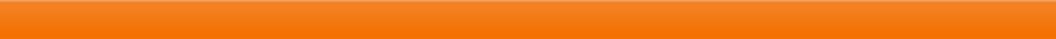 Manuel Montero Pineda ‒ data2type GmbH
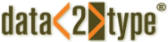 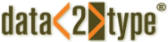 Beispiel eine Dokumentation
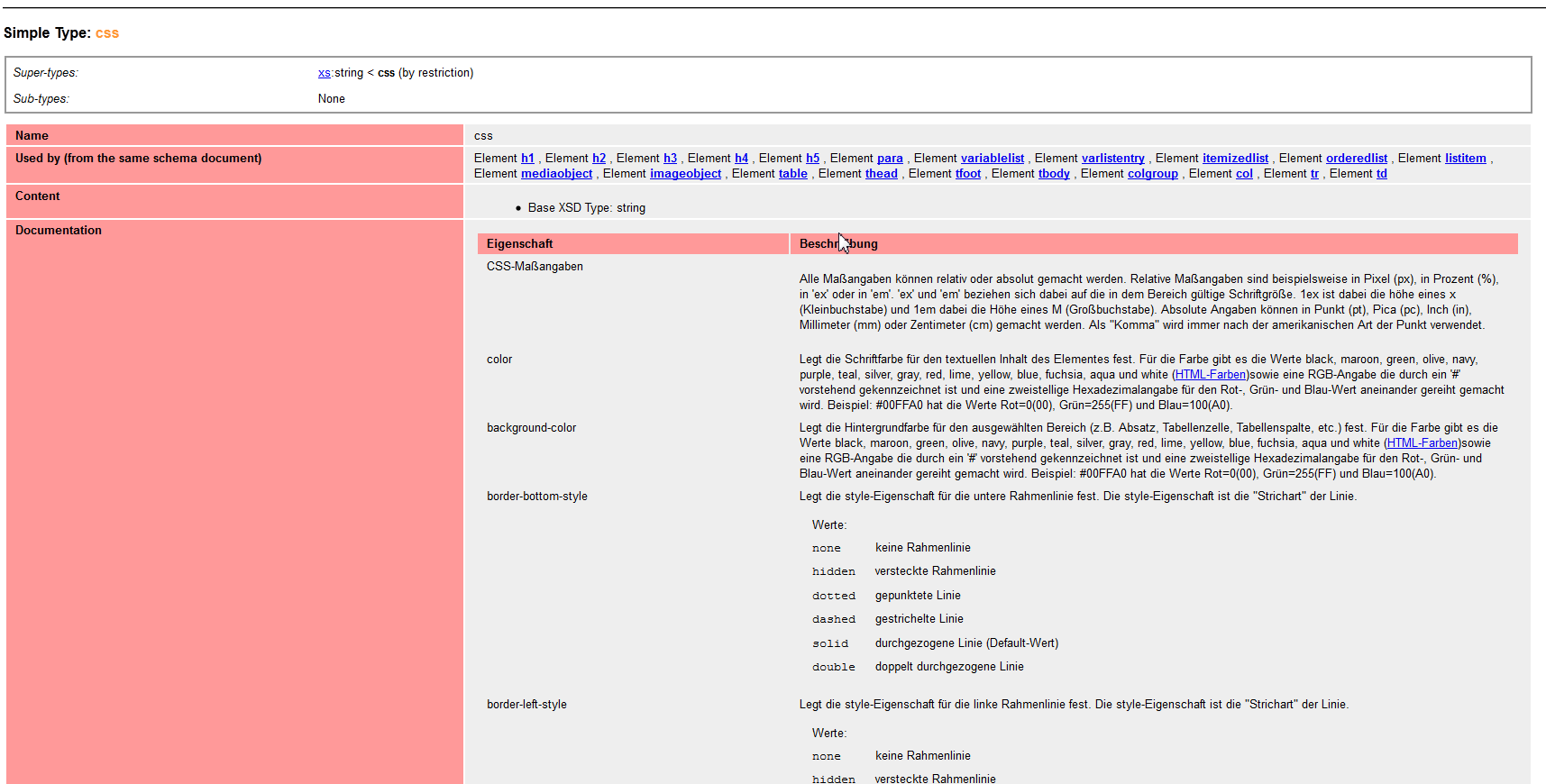 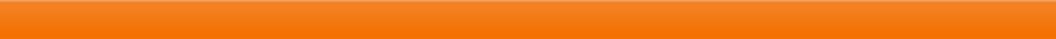 Manuel Montero Pineda ‒ data2type GmbH
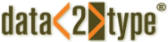 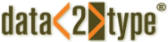 Vorteile von XML-Schema gegenüber DTDs
Es ist einfacher den Elementinhalt und Dokumentaufbau zu beschreiben.
Bessere Überprüfung der Dateninhalte.
Einfacheres Zusammenspiel mit Datenbanken, da dort ähnliche Datentypen definiert werden können.
Sehr genaue Definition von erlaubten individuellen Zeichenfolgen möglich.
Konvertierung (casten) zwischen verschiedenen Datentypen ist möglich. Z.B. mache aus einem String einen Integer.
Schemata unterstützen Namensräume. Dadurch ist eine Wiederverwendung in anderen Projekten einfacher.
Schemata sind selbst in der XML‐Syntax geschrieben.
Dadurch können sie von XML‐Parsern auf Validität überprüft werden.
Schemata können prinzipiell mit XSLT verändert oder ausgewertet werden.
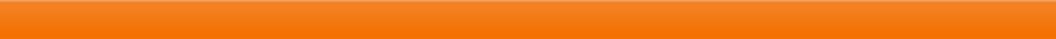 Manuel Montero Pineda ‒ data2type GmbH
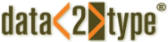 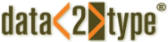 Vorteile von XML-Schema gegenüber DTDs
Weitere Vorteile  von XML-Schema gegenüber DTDs

Schemata können mit jedem XML‐Editor erstellt werden.
Integriertes Dokumentationsmodell.
Sehr gute Modularisierungsmöglichkeiten.
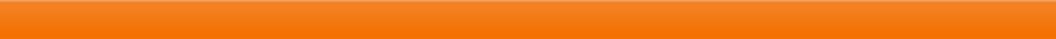 Manuel Montero Pineda ‒ data2type GmbH
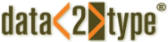 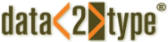 Nachteile von XML-Schema gegenüber DTDs
Syntax von DTD ist zwar nicht XML-basiert aber dennoch relativ einfach. 
Große Schemata lassen sich ohne Entwicklungsumgebungen bzw. speziellen Editoren kaum pflegen bzw. entwickeln.
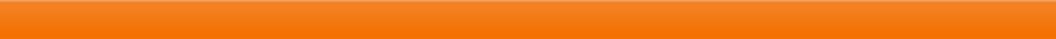 Manuel Montero Pineda ‒ data2type GmbH
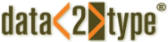 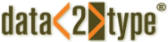 RELAX NG
Regular Language Description for XML New Generation (RELAX NG) ist eine Schemasprache für XML. 
Sie basiert auf Makoto Muratas RELAX und James Clarks TREX. RELAX NG ist beschrieben in einem Dokument der OASIS RELAX NG Technical Committee (http://www.oasis-open.org/committees/tc_home.php?wg_abbrev=relax-ng) und darüber hinaus als internationaler Standard ISO/IEC 19757-2 innerhalb der Document Schema Definition Languages (DSDL).
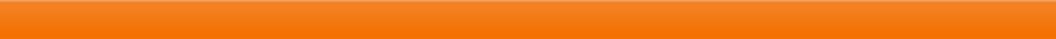 Manuel Montero Pineda ‒ data2type GmbH
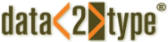 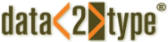 Beispiel XML mit RELAX NG-Schema-Aufruf
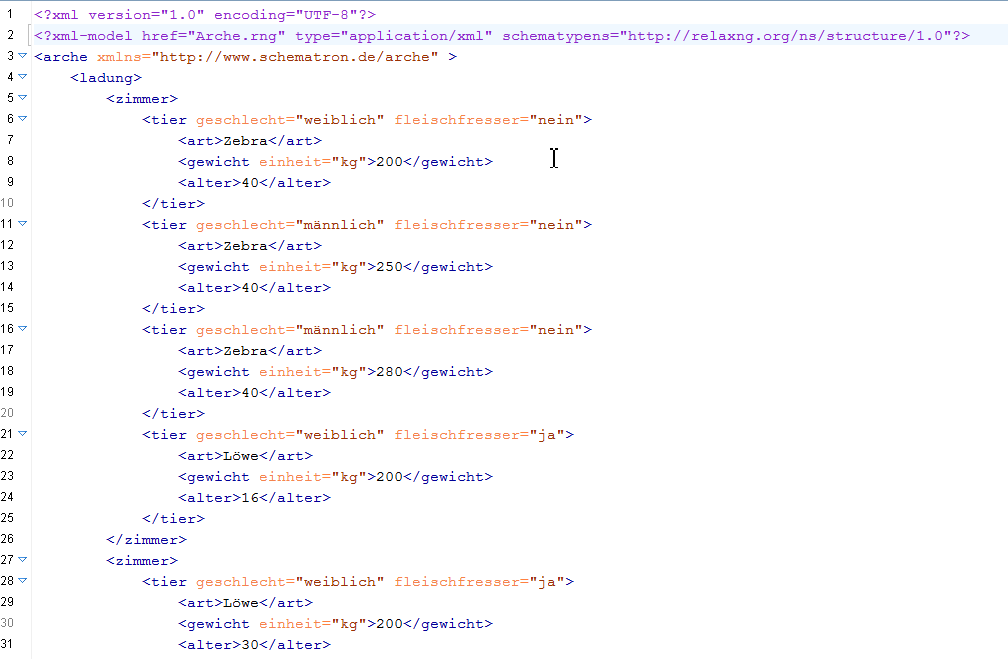 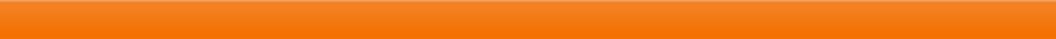 Manuel Montero Pineda ‒ data2type GmbH
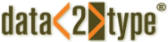 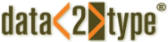 Relax NG-Schema-Beispiel XML-Syntax
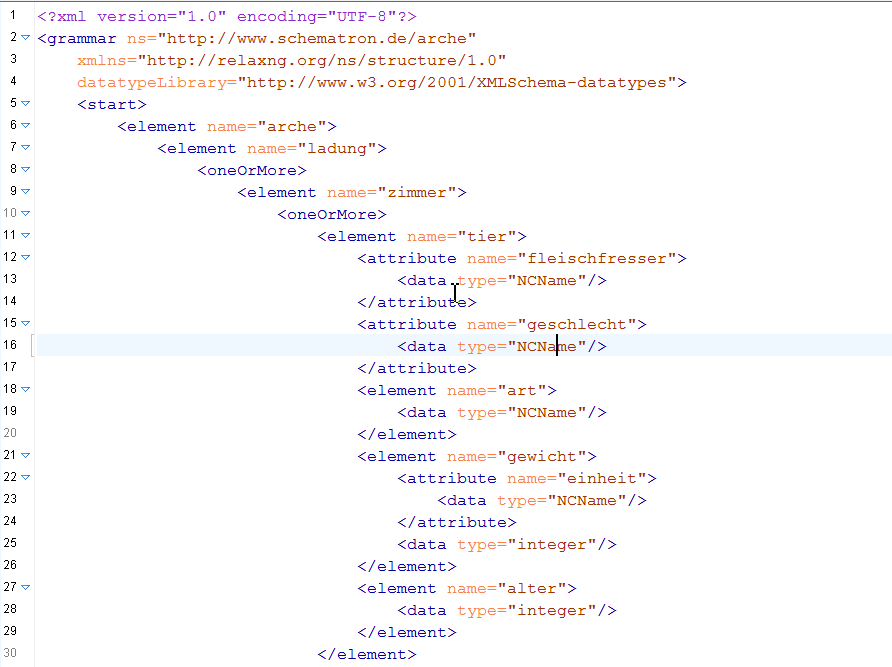 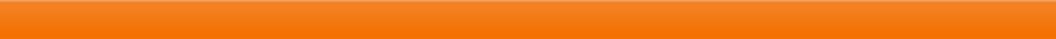 Manuel Montero Pineda ‒ data2type GmbH
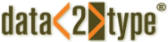 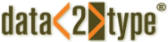 Relax NG-Schema Kompakt-Syntax
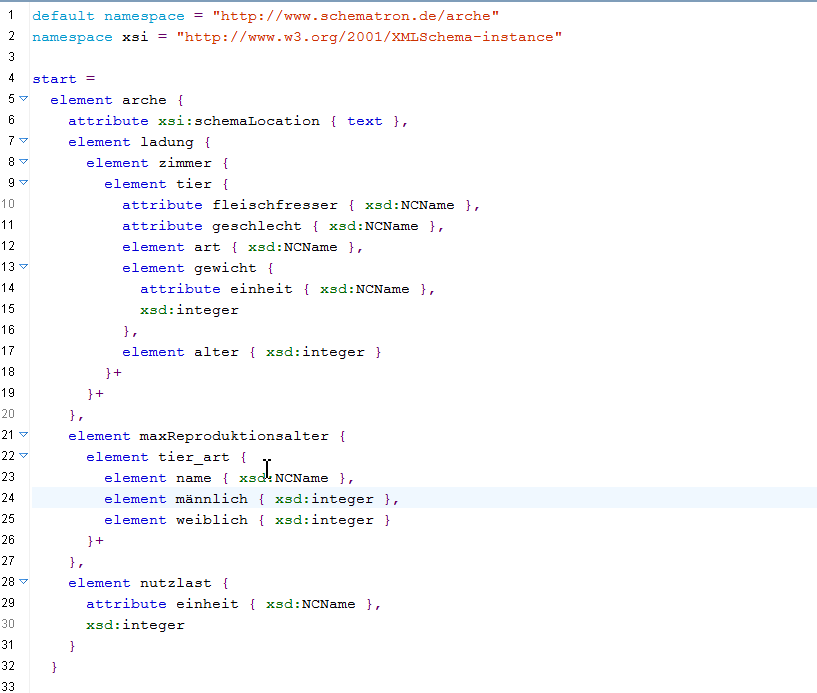 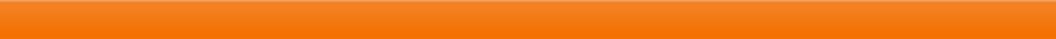 Manuel Montero Pineda ‒ data2type GmbH
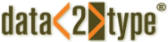 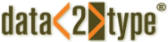 Vorteile von Relax NG gegenüber XML-Schema
Bietet mehr Prüfmöglichkeiten
Bessere Syntax.
Intuitive Kompaktschreibweise
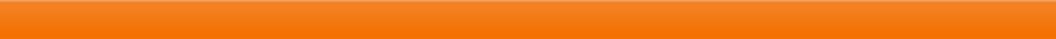 Manuel Montero Pineda ‒ data2type GmbH
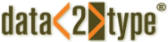 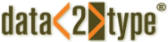 Nachteile von Relax NG gegenüber XML-Schema
Wird von wenigen Editoren unterstützt.
Scheint sich nicht durchzusetzen.
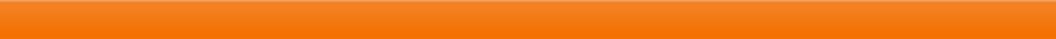 Manuel Montero Pineda ‒ data2type GmbH
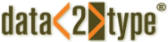 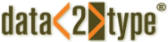 Kurzmatrix für Schemasprachen
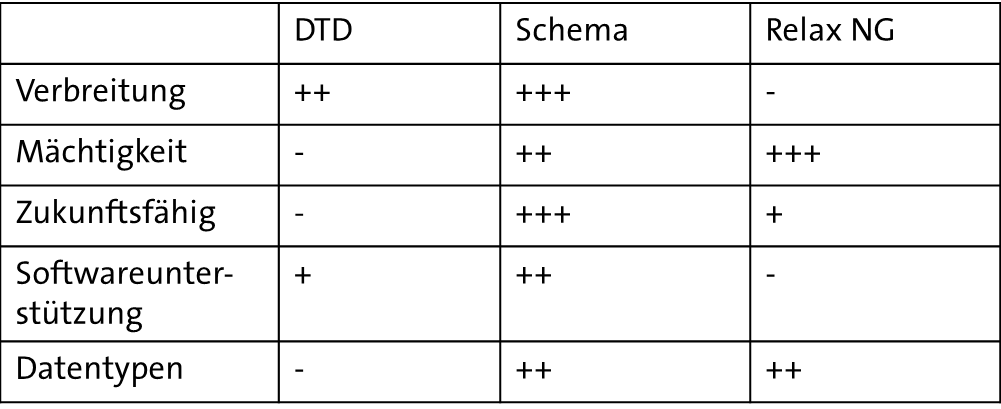 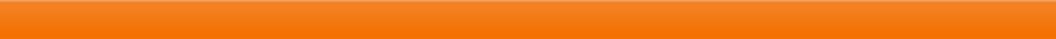 Manuel Montero Pineda ‒ data2type GmbH
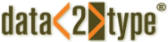 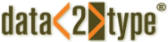 Schematron
<arche>    <zimmer>        <tier fleischfresser="nein">            <art>Zebra</art>        </tier>        <tier fleischfresser="ja">            <art>Gepard</art>        </tier>    </zimmer>
</arche>
XML
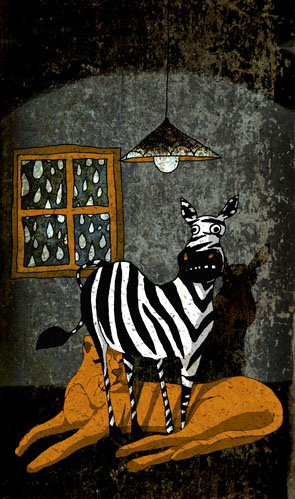 <xs:element name="zimmer">        <xs:complexType>            <xs:sequence>                <xs:element minOccurs="2" 						maxOccurs="unbounded" ref="tier"/>            </xs:sequence>        </xs:complexType>
 </xs:element>
XSD 1.0
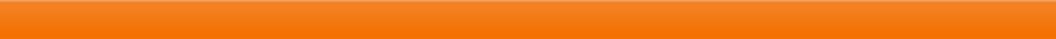 Manuel Montero Pineda ‒ data2type GmbH
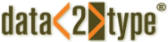 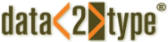 Kohärenzprüfung
Arche-Noah-Business-Rule:

Gibt es Fleischfresser und Vegetarier in einem Zimmer?

	tier[@fleischfresser='ja'] and tier[@fleischfresser='nein']


Möglichkeiten von XPATH:
   Zugriff auf alle Knoten des XML-Dokuments
   Verschiedene Knotenoperationen
   Einsatz der XPATH-Funktionsbibliothek
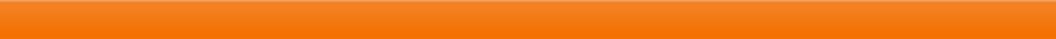 Manuel Montero Pineda ‒ data2type GmbH
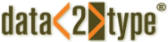 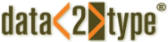 Kohärenzprüfung
Was ist Schematron? 

Teil des DSDL (ISO 19757)
Hosting Sprache in XML formuliert

<?xml version="1.0" encoding="UTF-8"?>
<schema xmlns="http://purl.oclc.org/dsdl/schematron" queryBinding="[query language]">
	<pattern>    		<rule context="[pattern]">       			  <assert test="[boolean-expression]"/>        		</rule>	</pattern>
</schema>
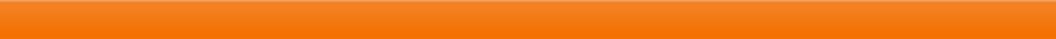 Manuel Montero Pineda ‒ data2type GmbH
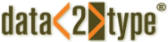 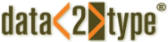 Kohärenzprüfung
<?xml version="1.0" encoding="UTF-8"?>
<schema xmlns="http://purl.oclc.org/dsdl/schematron" queryBinding="xslt2">    <pattern>        <rule context="zimmer">
	 <assert test="not(tier[@fleischfresser='ja'] and tier[@fleischfresser='nein'])			"/>	 </pattern>
</schema>
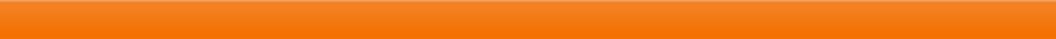 Manuel Montero Pineda ‒ data2type GmbH
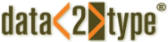 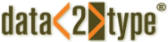 Was ist möglich bei der Kohärenz-Prüfung?
Überprüfung von Kindstrukturen in Abhängigkeit von Attributwerten
Überprüfung der Häufigkeit von Elementen in Abhängigkeit von Geschwisterelementen.
Überprüfung komplexer Inhaltsregeln, wie z.B. die fehlerhafte Verwendung von Überspannungen bei CALS-Tabellen.
Einschränkung bei der Verwendung von rekursiven Strukturen. 
Vermeidung von speziellen textuellen Inhalten, wie Folgen von Unterstrichen oder Punkten, die im dokumentenzentrierten Umfeld oft als Gestaltungselemente „missbraucht“ werden.
Überprüfung von Summen, z.B. innerhalb von Rechnungsformularen.
Überprüfung des Einsatzes von Processing-Instructions.
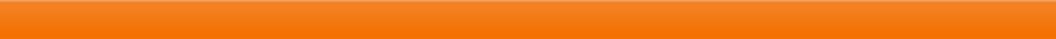 Manuel Montero Pineda ‒ data2type GmbH
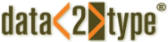 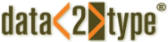 Was ist möglich bei der Kohärenzprüfung?
Lösungsansatz ist Schematron

Schematron ist ein ISO-Standard seit Mai 2006.
Die benötigten Programme sind kostenlos verfügbar.
Unterstützung durch diverse XML-Editoren wie oXygen, XMLmind, etc.
Einfache Programmierung mittels XPath.
Individualisierte Fehlermeldungen.
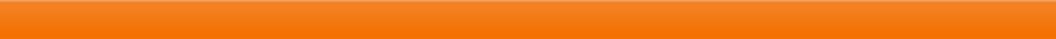 Manuel Montero Pineda ‒ data2type GmbH
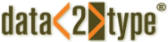 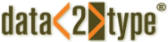 Beispiel für ein Schematronschema
<schema xmlns="http://purl.oclc.org/dsdl/schematron"><pattern id="Unterstriche">     <rule context="a">          <assert test="not(contains(., '__'))">
	Statt Unterstrichen sollte das Element leerzeile verwendet werden!</assert>     </rule></pattern>
</schema>
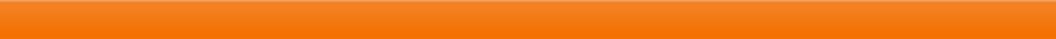 Manuel Montero Pineda ‒ data2type GmbH
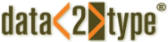 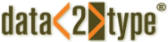 Einsatzszenario für Schematron
Ein Verlag lässt im Ausland Daten erfassen. 

Nach einer Sichtung der Daten fallen einige Fehler auf, die nicht zu Validierungsproblemen führen, aber dennoch  im Rahmen einer Qualitätssicherung behoben werden müssen.

Außerdem soll dokumentiert werden an welchen Stellen und wie häufig ein Eingriff notwendig war.
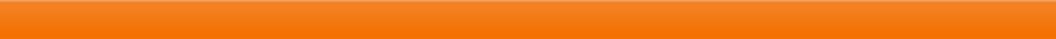 Manuel Montero Pineda ‒ data2type GmbH
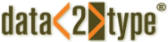 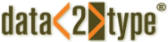 Einsatzszenario für Schematron
Beispiel für eine Anforderung die beim Sichten aufgefallen ist.

Falsche Silbentrennungen kommen in unterschiedlichster Form vor:
Feste Trennung: Schema-tron
Feste Trennung mit Break: Schema-<br/>tron
Bedingte Trennung mit Leerschritt: Schema&#xAD; tron
Mehrfache bedingte Trennung: Schema&#xAD;&#xAD;tron
Korrekt ist: Schema&#xAD;tron
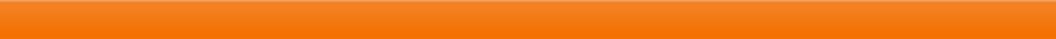 Manuel Montero Pineda ‒ data2type GmbH
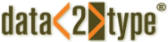 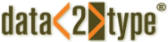 Einsatzszenario für Schematron
In Schematron:

<schema xmlns="http://purl.oclc.org/dsdl/schematron">    <pattern id="_6Silbentrennung">        <rule context="*[normalize-space(./text())]">            <assert test="not(contains(., '&#xAD; '))">                Silbentrennung nur mit Hilfe der Entity   "&#xAD;" Leerstellen danach sind nicht  	zulässig!</assert>            <assert test="(not(contains(.,'&#xAD;&#xAD;')))">            Silbentrennung nur mit Hilfe einer Entity "&#xAD;". 	 Entity darf nicht doppelt 	verwendet werden!</assert>            …        </rule>    </pattern></schema>
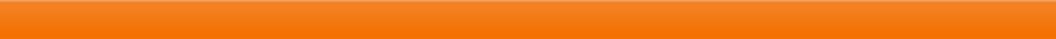 Manuel Montero Pineda ‒ data2type GmbH
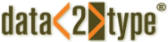 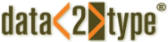 Wie nutzt man Schematron
Szenario 1: Im Editor

	Editoren die Schematron unterstützen: Oxygen, XMLMind, ….

Szenario 2: Black-Box (Referenzimplementierung mit XSLT)

Szenario 3: Black-Box eingebettet in XProc
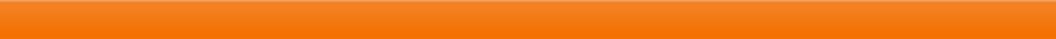 Manuel Montero Pineda ‒ data2type GmbH
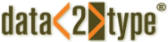 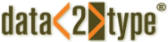 Wie nutzt man Schematron
Szenario 1: Im Editor

	Editoren die Schematron unterstützen: Oxygen, XMLMind, ….

Szenario 2: Black-Box (Referenzimplementierung mit XSLT)

Szenario 3: Black-Box eingebettet in XProc
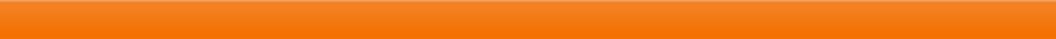 Manuel Montero Pineda ‒ data2type GmbH
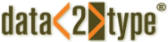 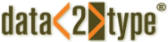 Publishingbeispiele Fußnoten
<para>In order to view this text in a browser, you have to start the browser.
	<footnote>
		<para>browser: Tool to view (X)HTML.
		   <footnote><para>(X)HTML: XML Hypertext Markup Language</para>
		   </footnote>
		</para>
	</footnote>
</para>
In Schematron
<rule context="footnote">
   <assert test="not(.//footnote)">
   	…
   </assert>
<rule>
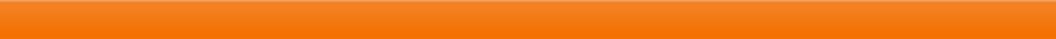 Manuel Montero Pineda ‒ data2type GmbH
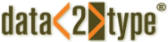 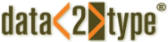 Publishingbeispiele PIs
<pattern id="PIs"><rule context="processing-instruction()">	<assert test="starts-with(name() 'd2t')">Diese PI stammt nicht aus von 	data2type. Bitte dokumentieren Sie Ihre Funktion. Name der PI: <value-of 	select="name()"/>	</assert></rule>
</pattern>
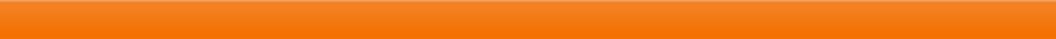 Manuel Montero Pineda ‒ data2type GmbH
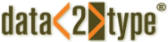 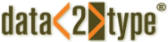 Publishingbeispiele verschachtelte Listen
<pattern id="Listen"><rule context="listitem">  report test="count(ancestor::listitem) > 2">
		Eine Liste darf nicht mehr als drei Ebenen haben. 	Wir sind in der <value-of select="count(ancestor::listitem)+1"/>. Ebene.
	  </report></rule>
</pattern>
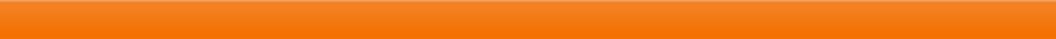 Manuel Montero Pineda ‒ data2type GmbH
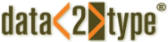 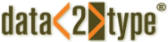 Schematron in großen Grammatiken
Wer benutzt Schematron?

DocBook  
DITA
TEI
EPUB
…?
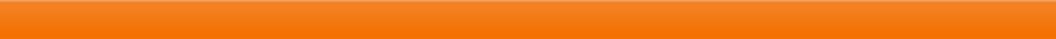 Manuel Montero Pineda ‒ data2type GmbH
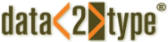 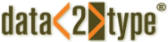 Schematron in großen Grammatiken
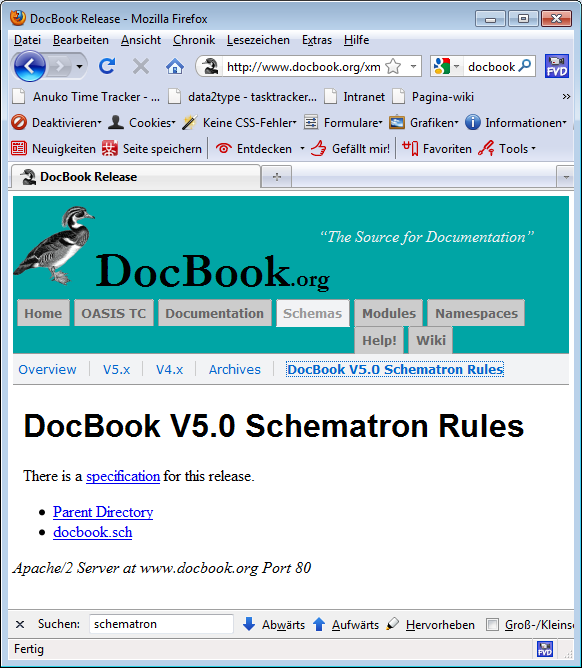 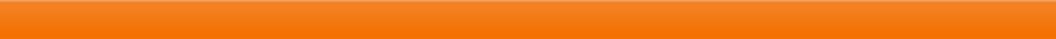 Manuel Montero Pineda ‒ data2type GmbH
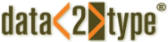 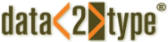 Schematron in großen Grammatiken
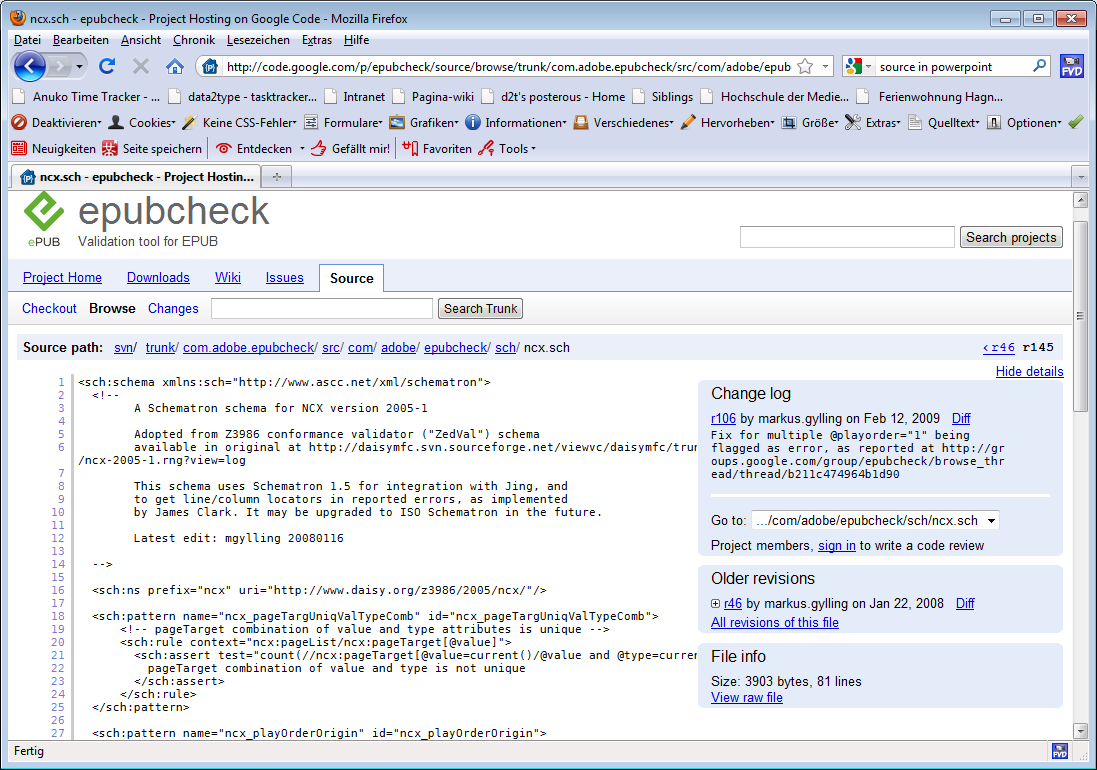 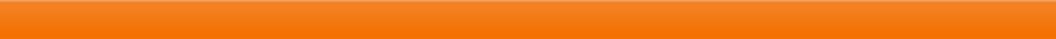 Manuel Montero Pineda ‒ data2type GmbH
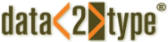 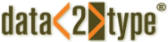 Schematron im Editor
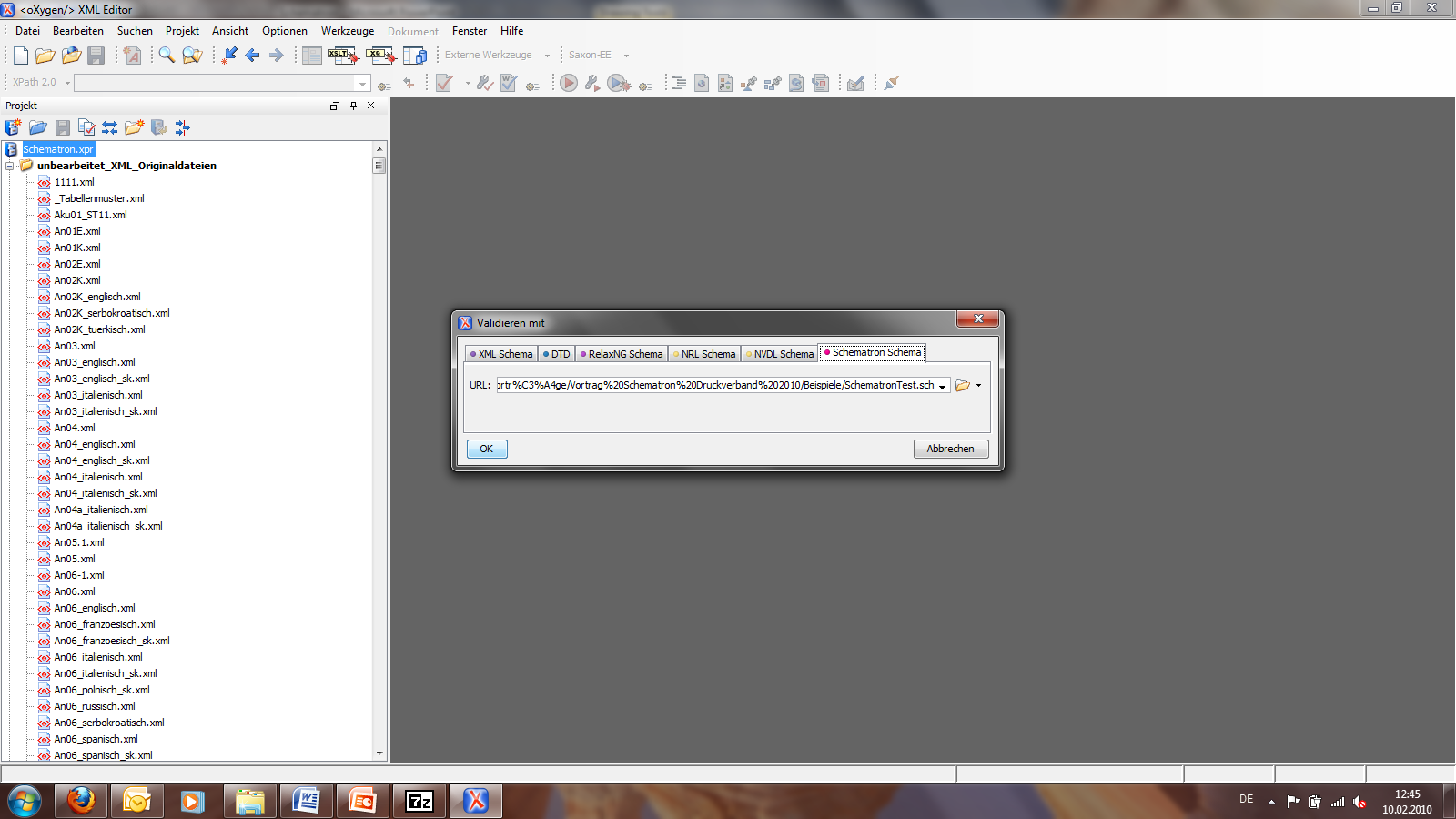 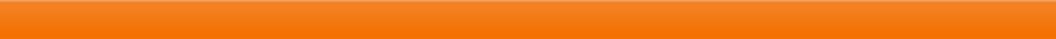 Manuel Montero Pineda ‒ data2type GmbH
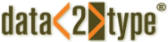 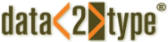 Schematron im Editor
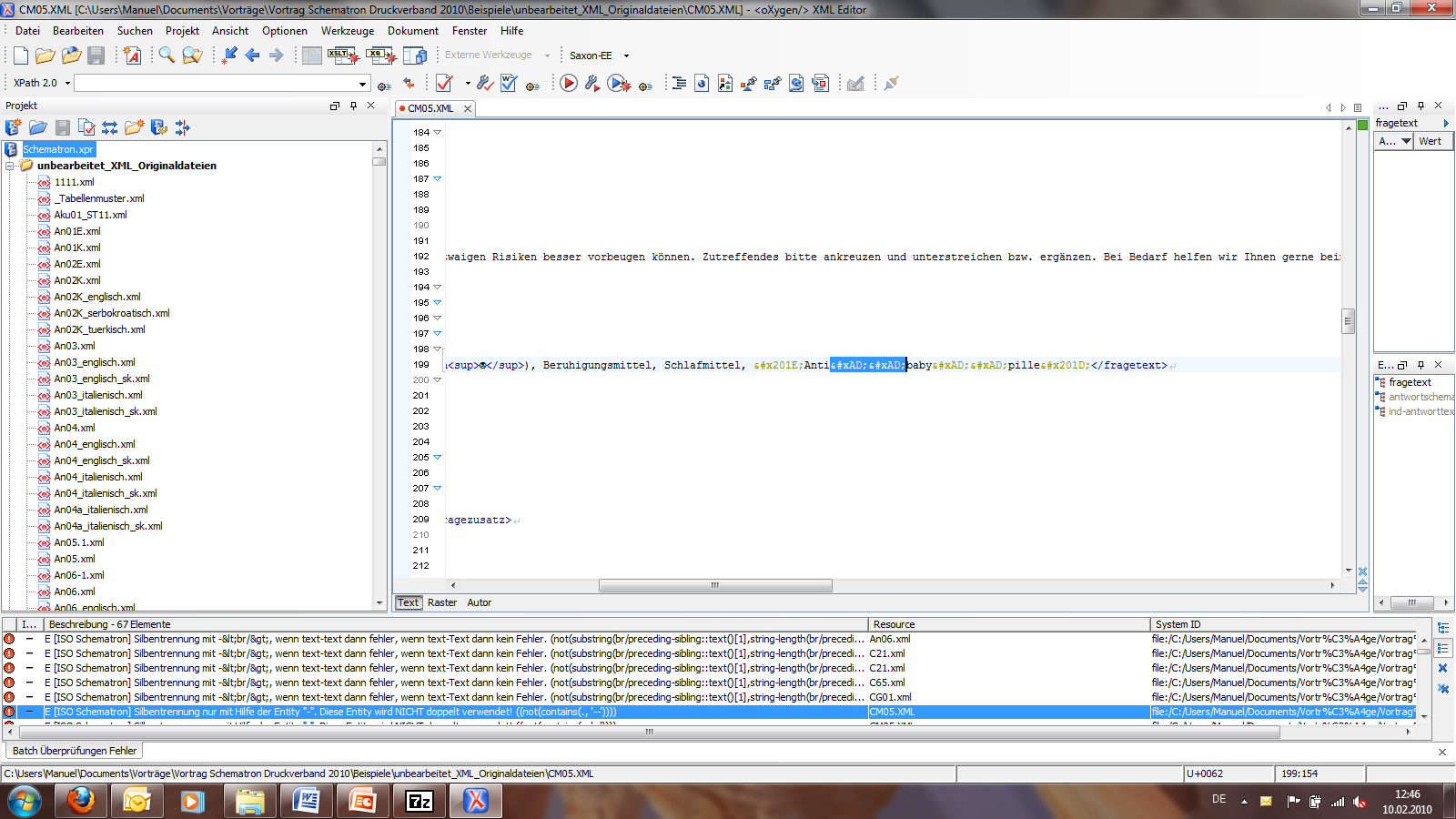 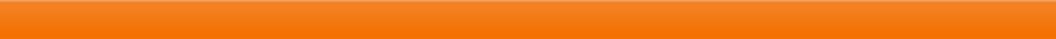 Manuel Montero Pineda ‒ data2type GmbH
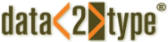 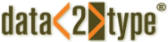 Technische Matrix
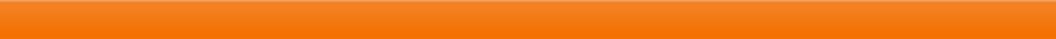 Manuel Montero Pineda ‒ data2type GmbH
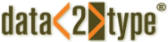 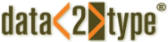 Technische Matrix
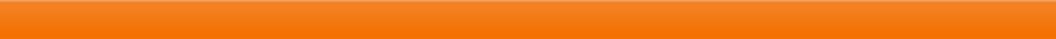 Manuel Montero Pineda ‒ data2type GmbH
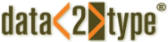 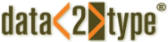 Fragen?
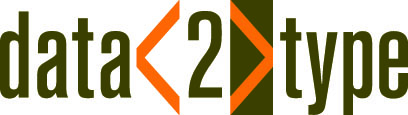 Wieblinger Weg 92A69123 HeidelbergT: ++49-(0)6221-7391264F: ++49-(0)6221-7391266
E: montero@data2type.de
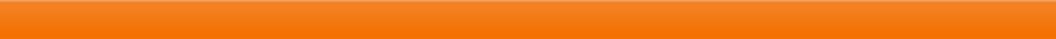 Manuel Montero Pineda ‒ data2type GmbH